Как звери готовятся к зиме
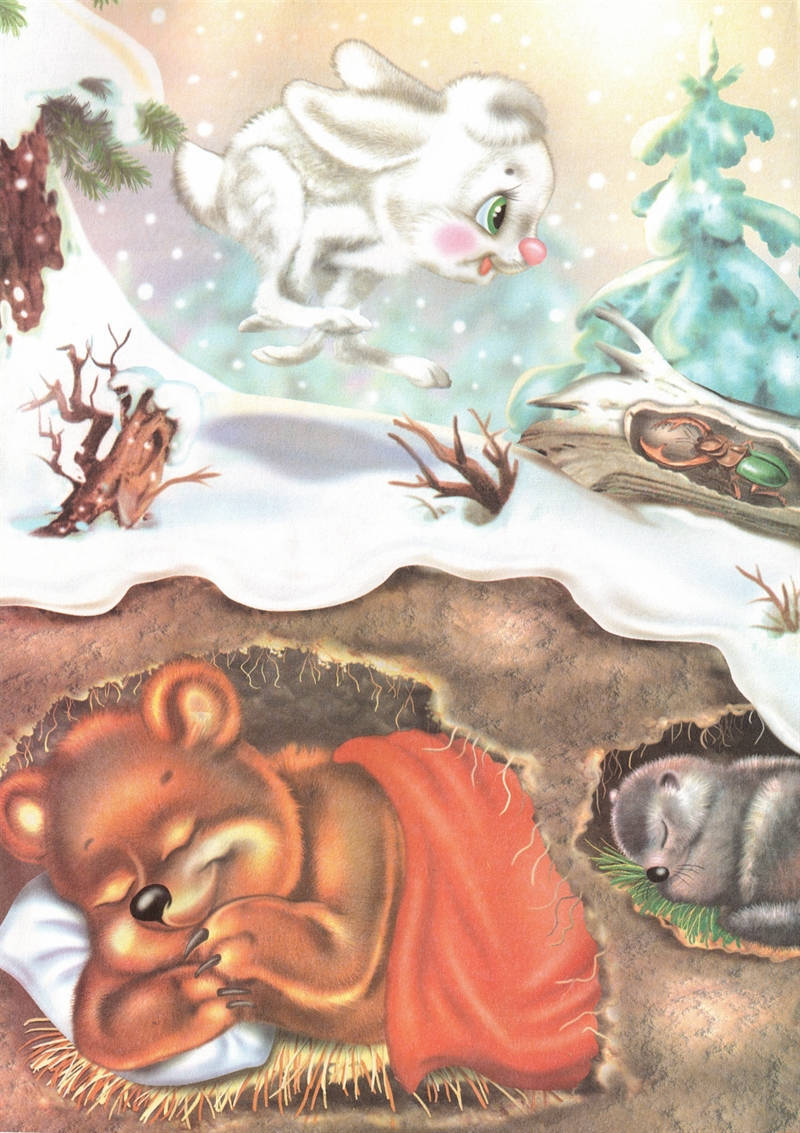 РСВ 3 класс
Дупло
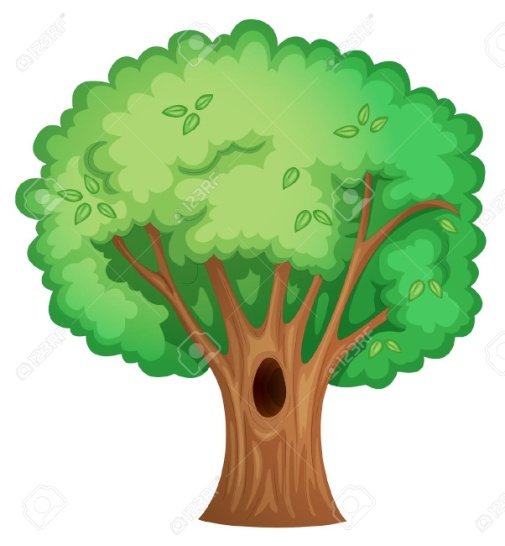 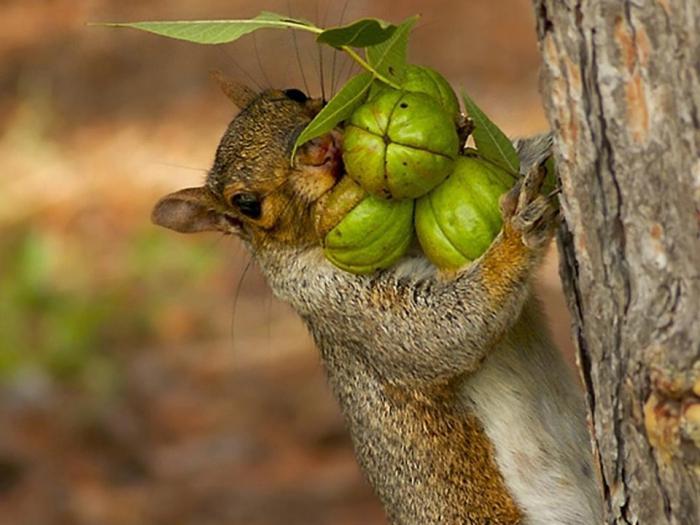 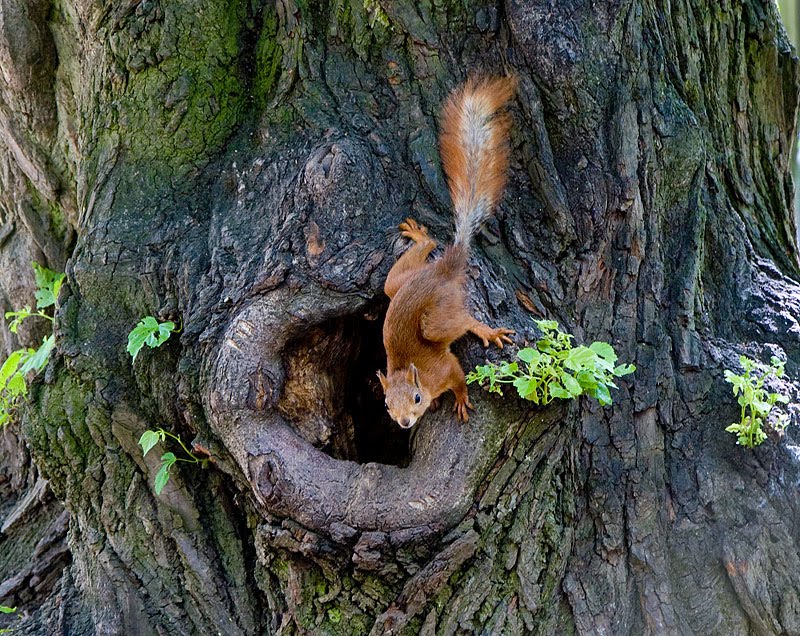 прячет в дупло
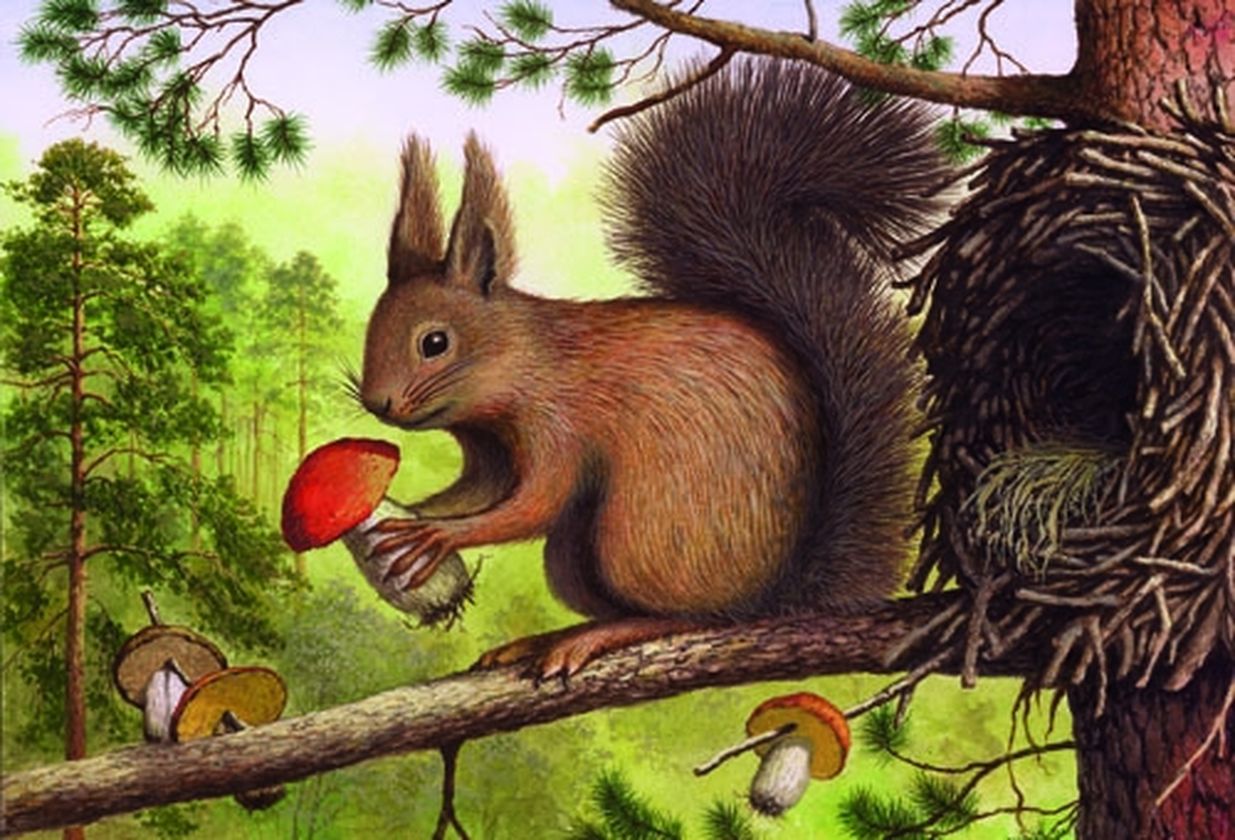 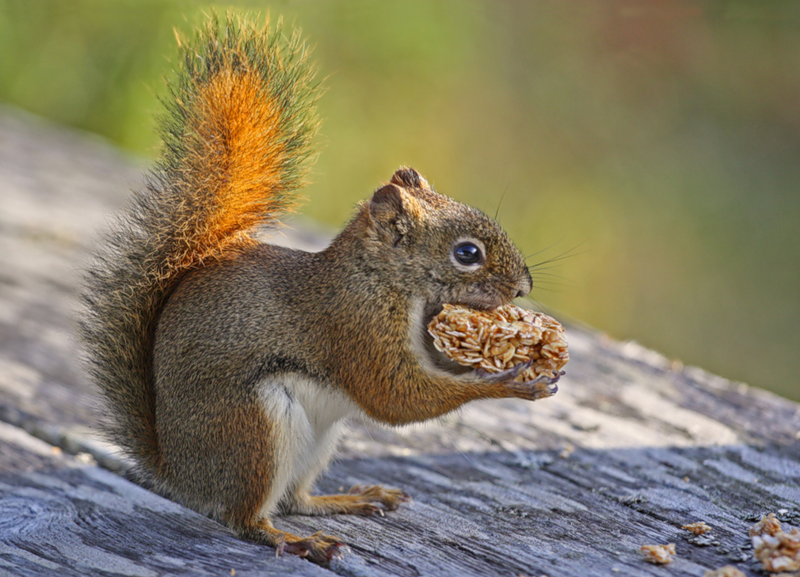 не ест – ест;
берлога – берлогу – в берлоге
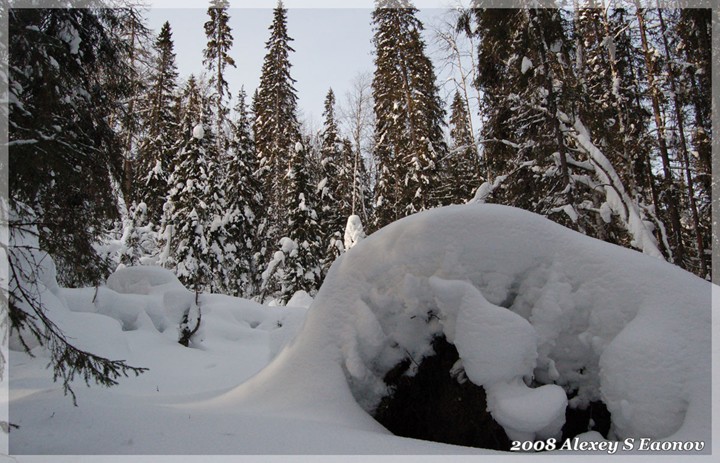 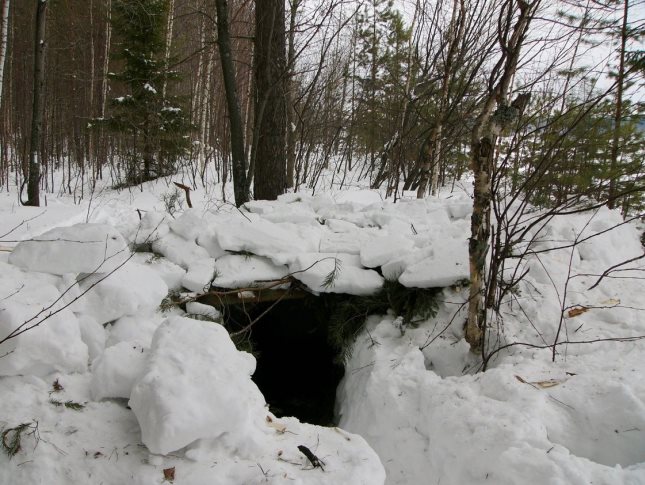 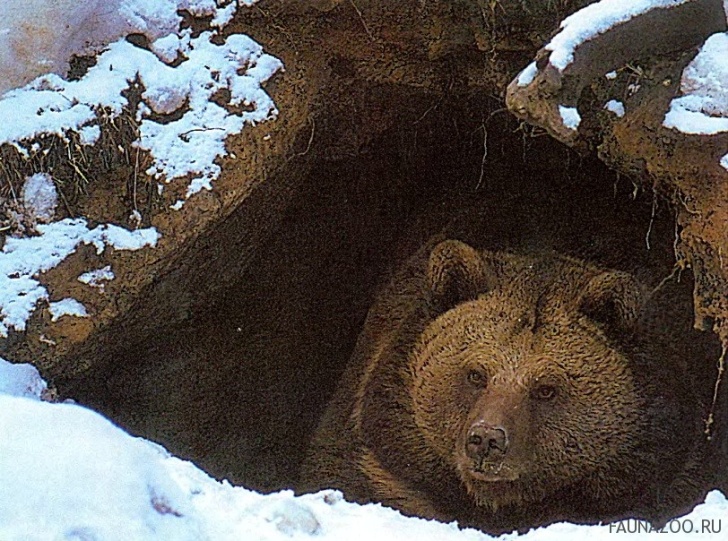 спит всю зиму
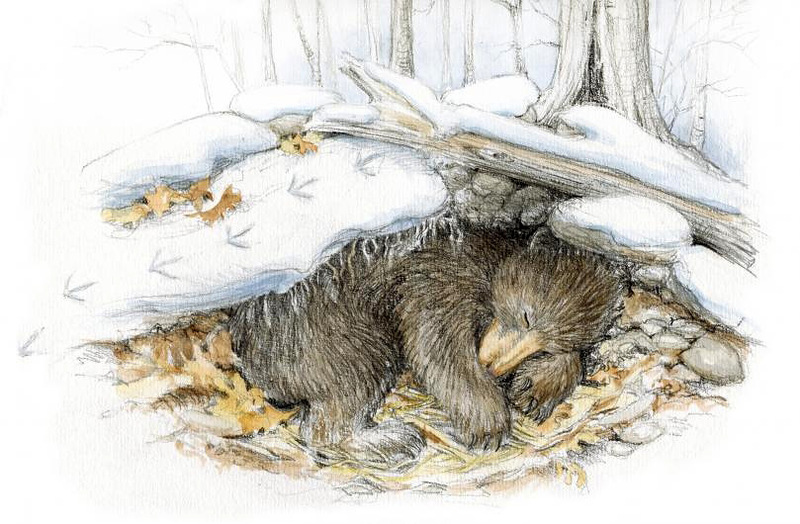 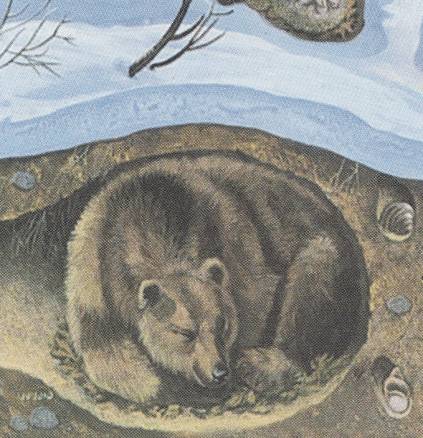 гнездо – в гнездо
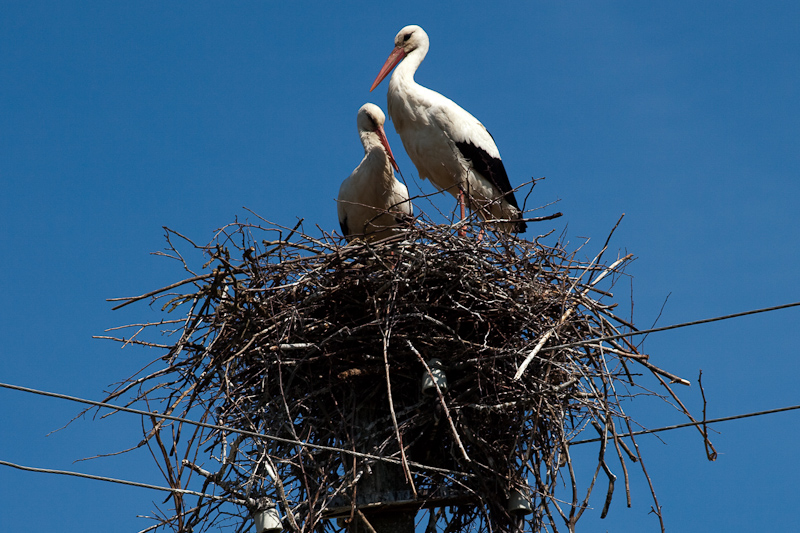 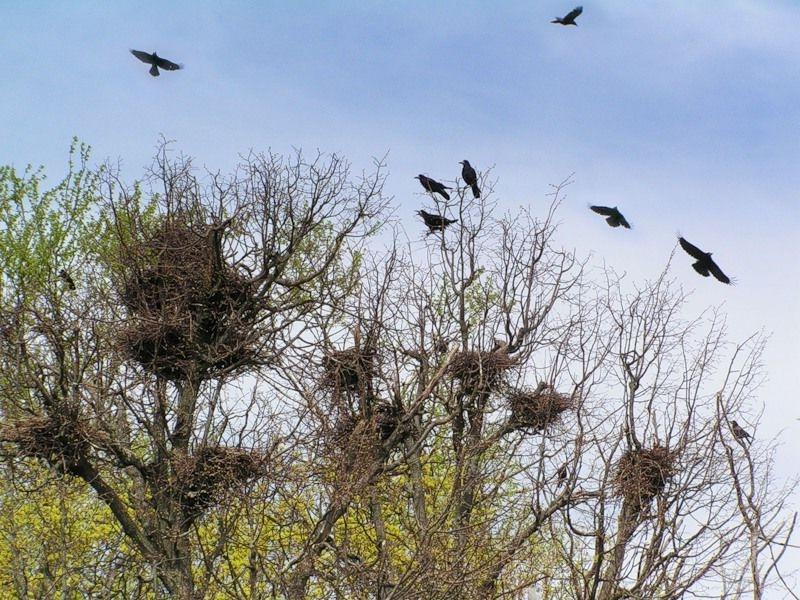 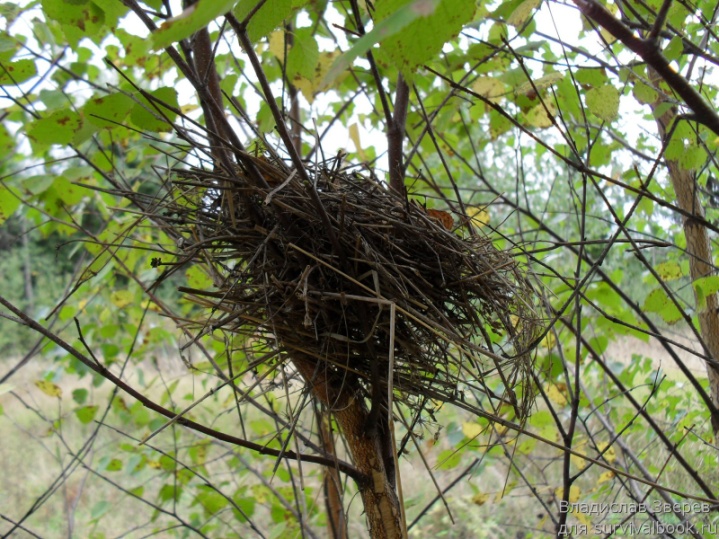 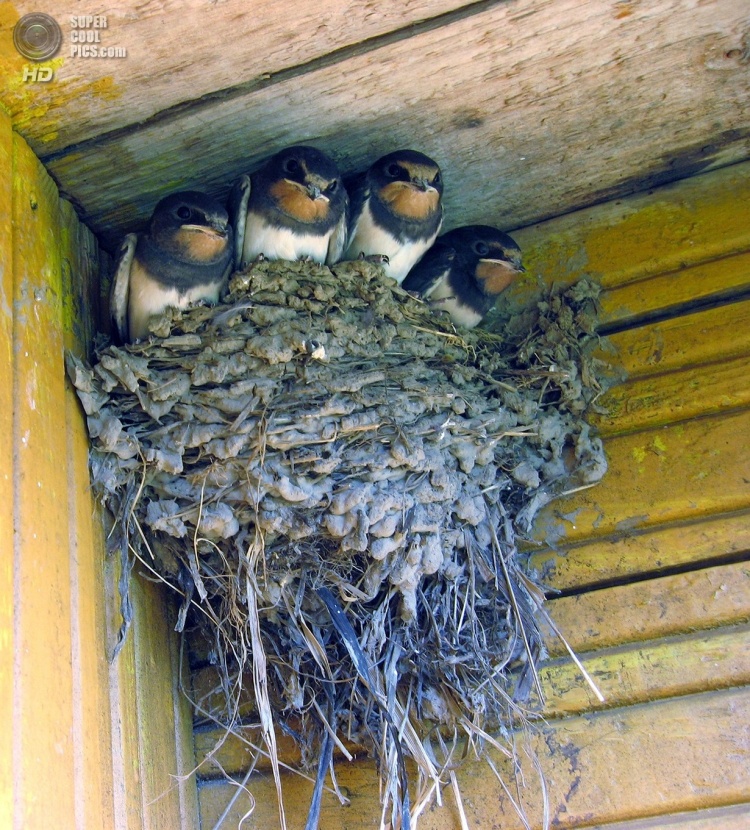 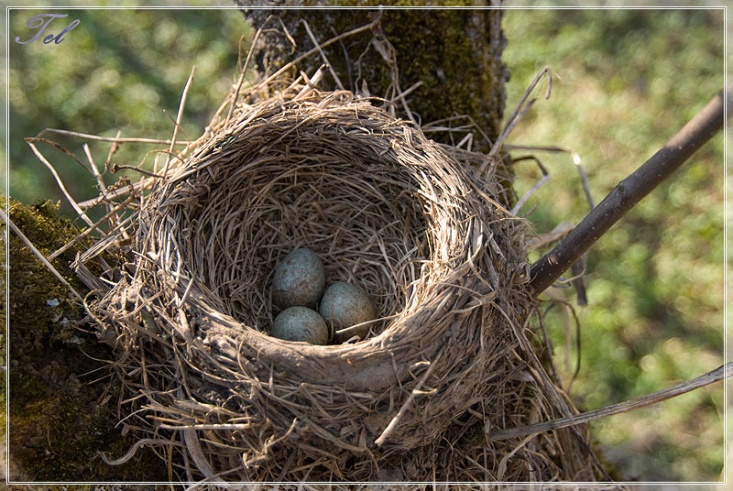 Какие птицы улетают на юг?
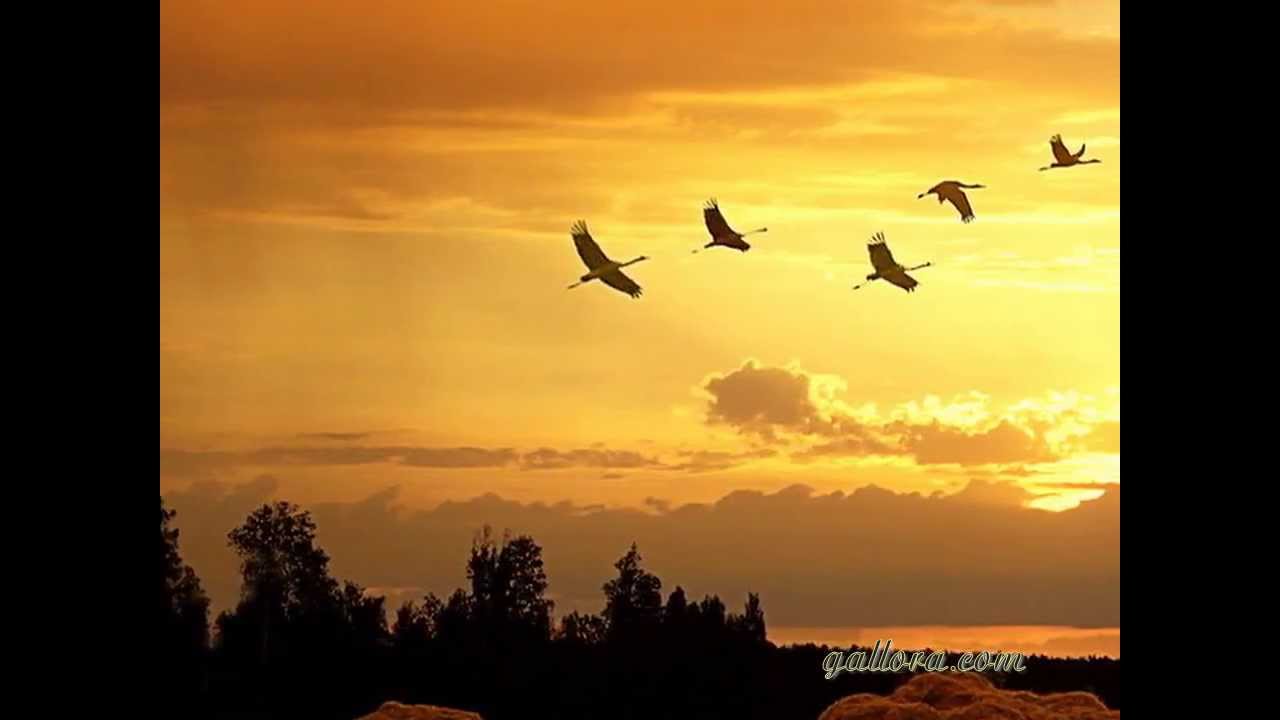 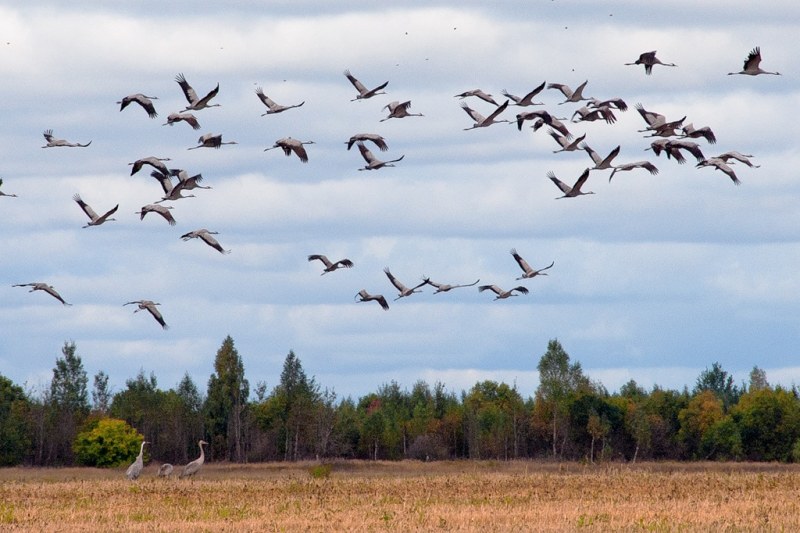 Осенью скворцы, грачи,
ласточки улетают на юг.
Почему они улетают?
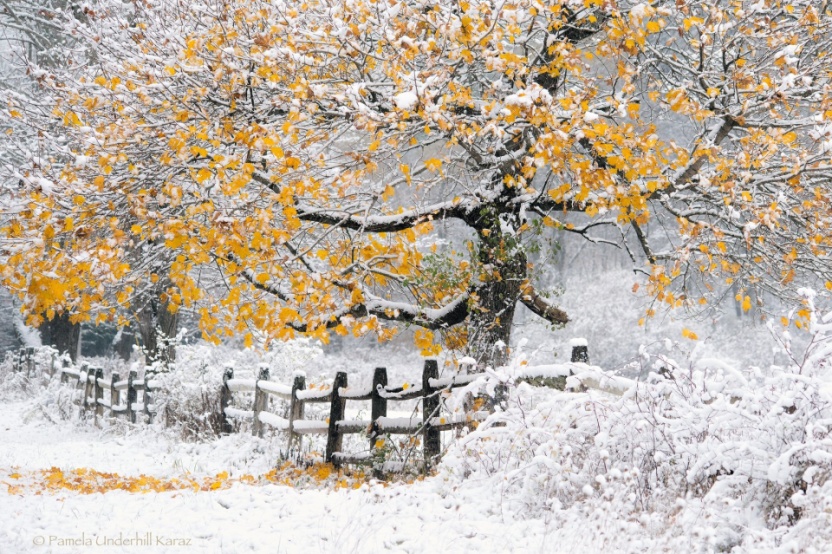 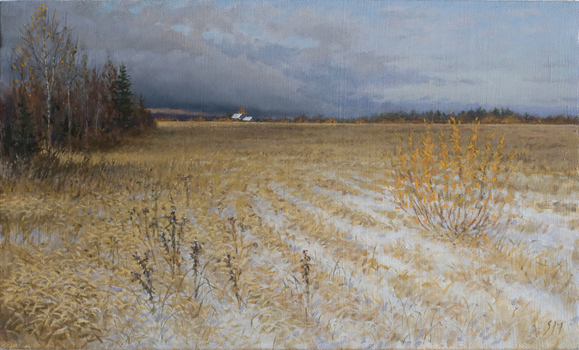 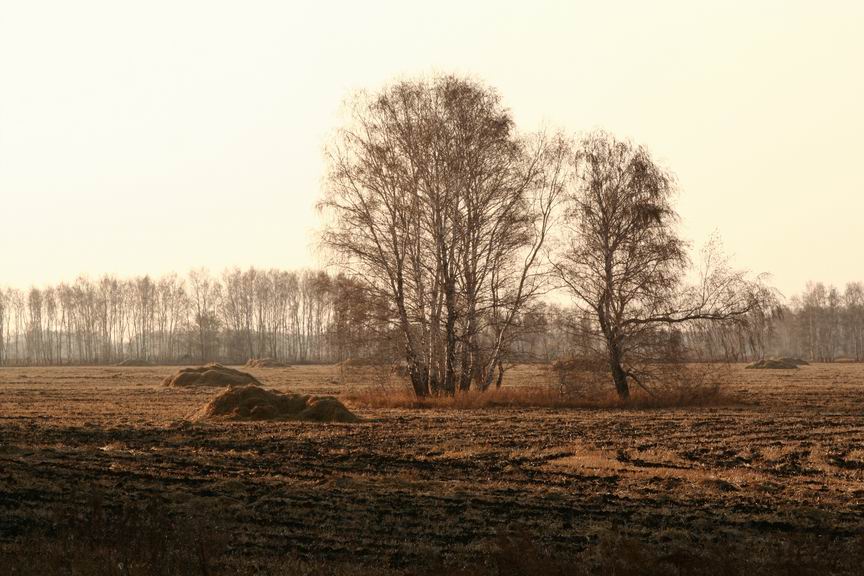 На улице становится холодно, голодно,
 поэтому птицы улетают на юг.
Как белка готовится к зиме?
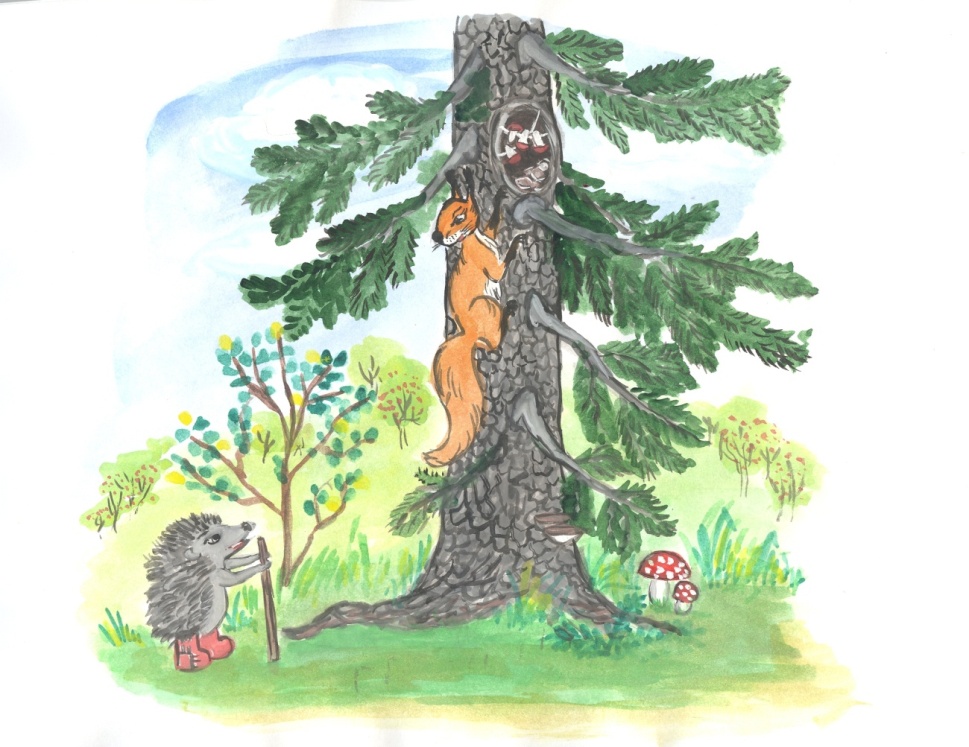 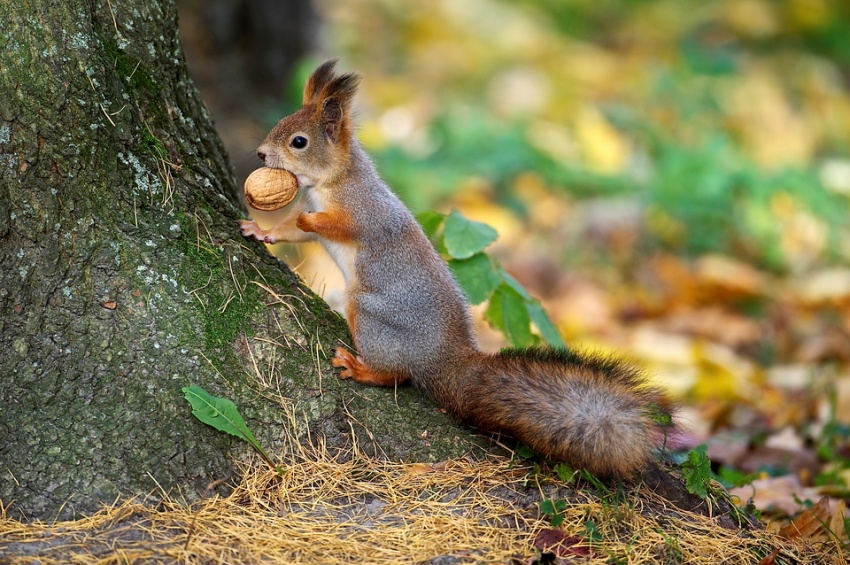 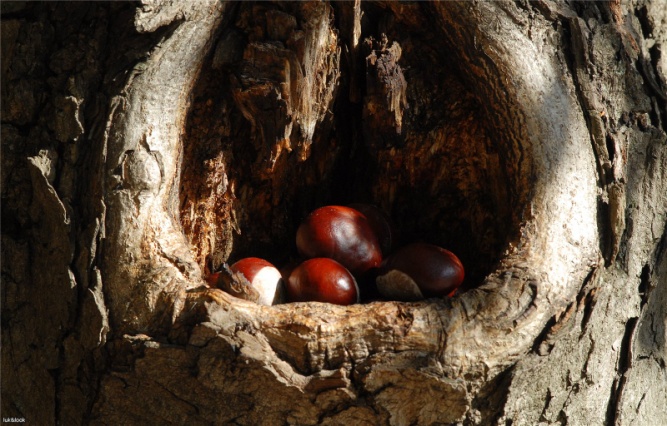 Куда белка прячет орехи?
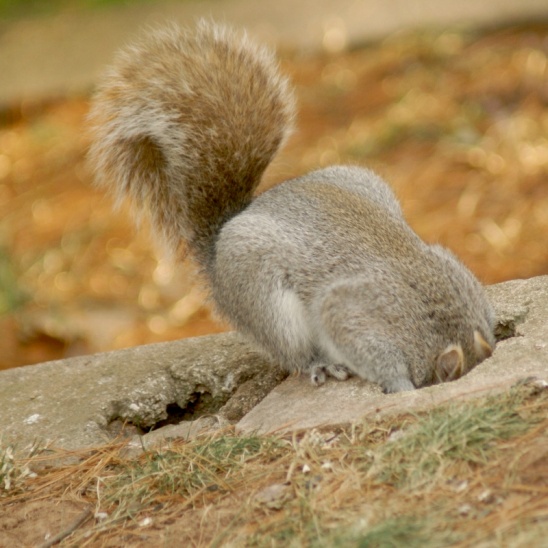 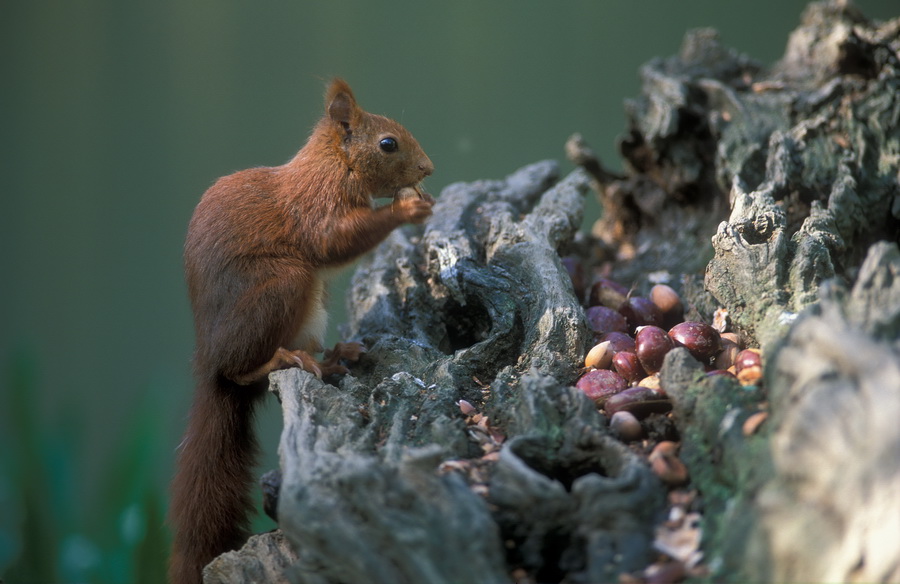 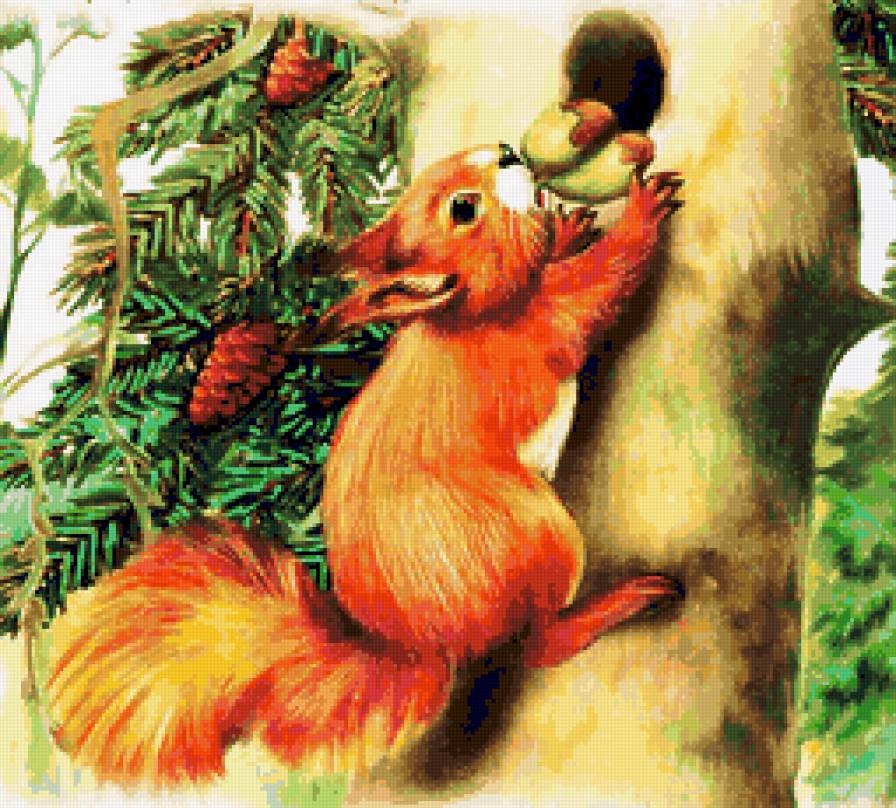 В дупло.
Какие звери зимой спят?
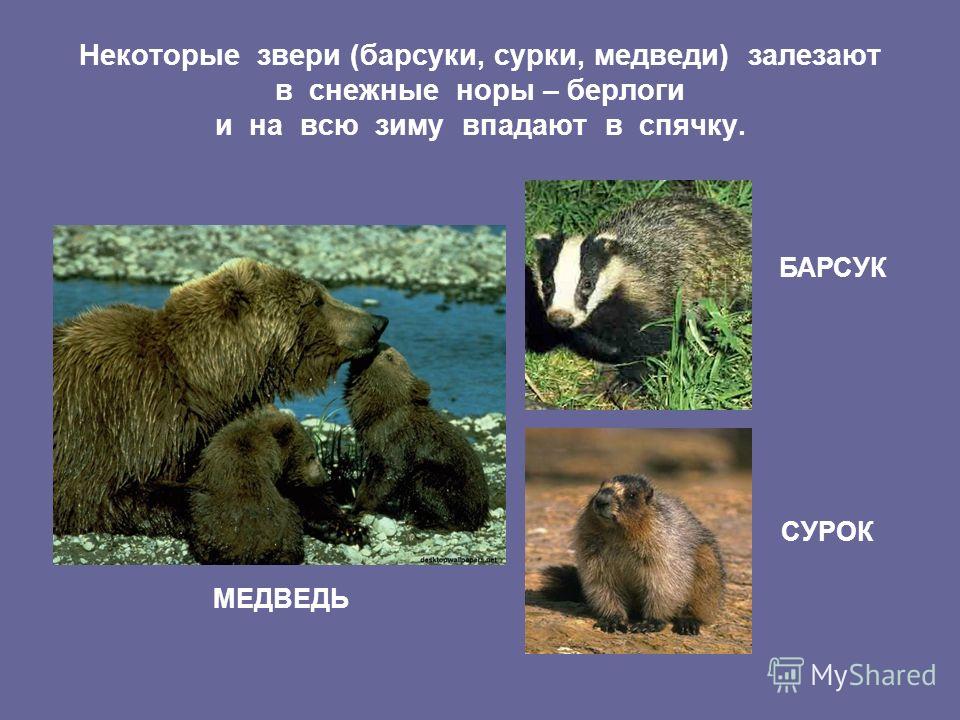 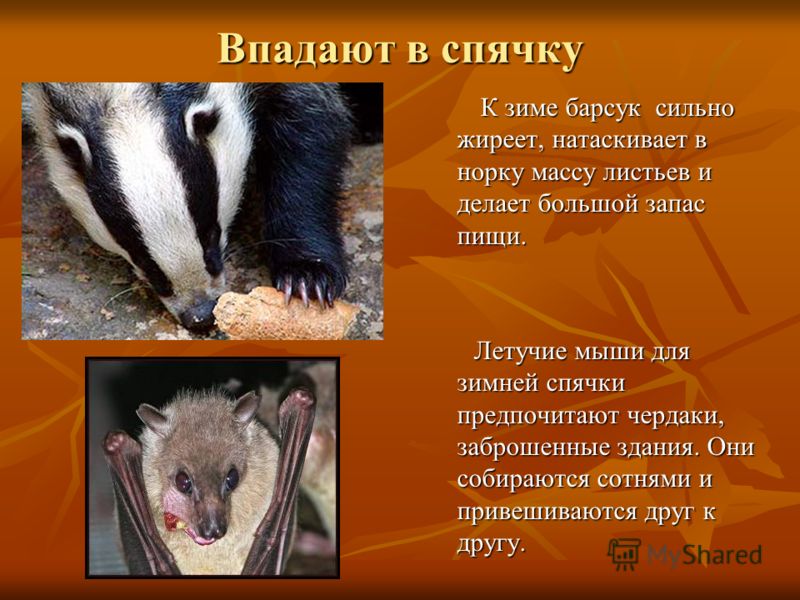 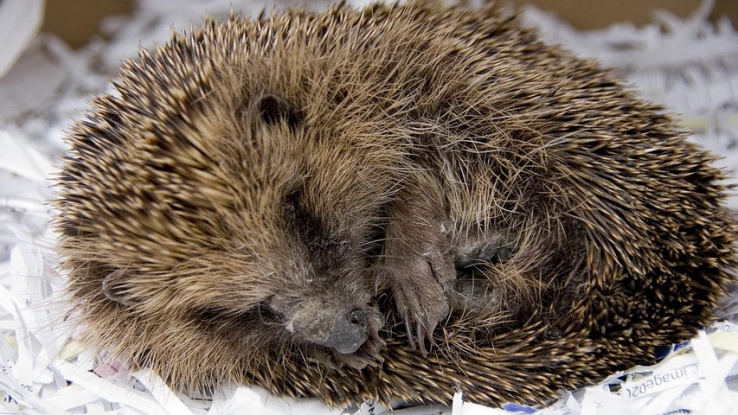 Ёж
Летучие мыши
Барсук
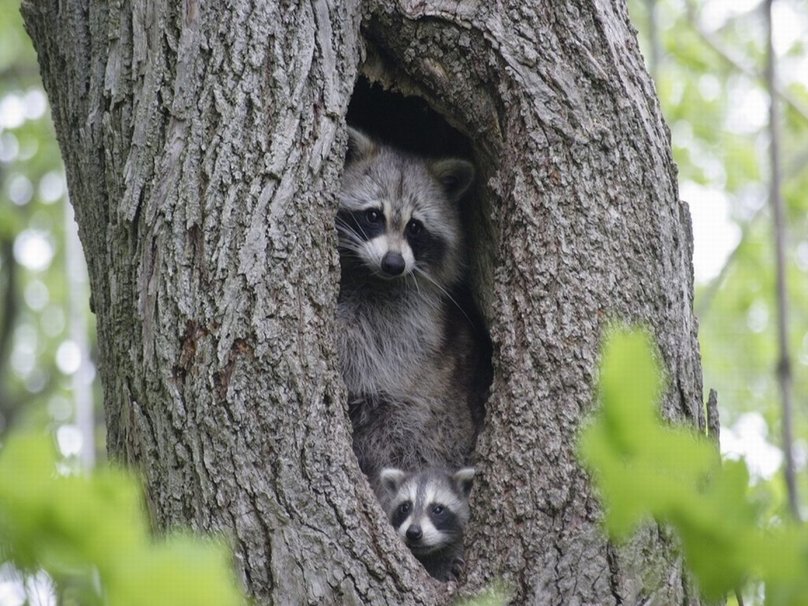 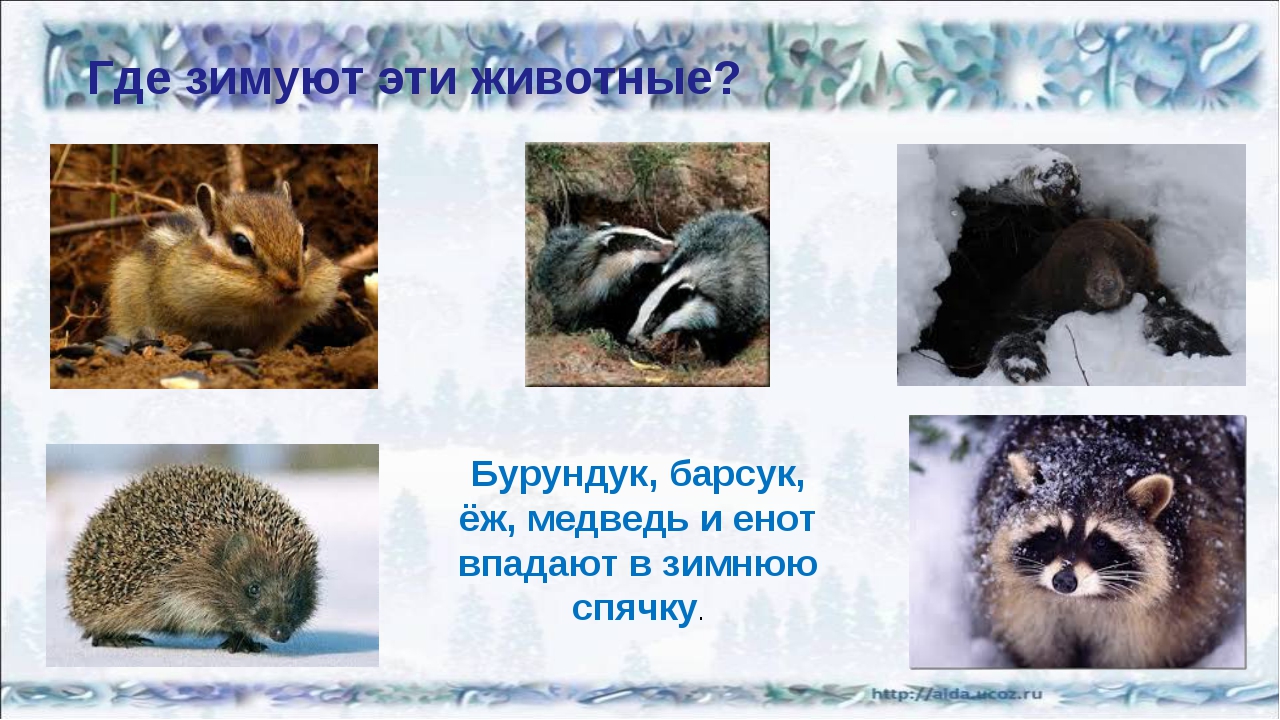 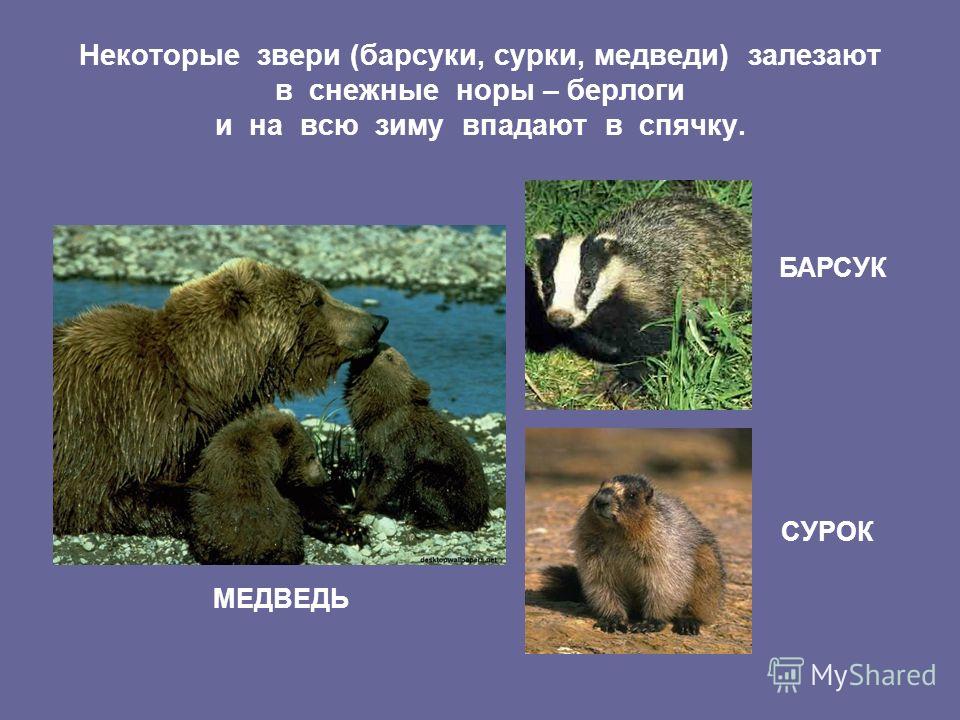 Сурок
Медведь
Енот
Где медведь спит зимой?
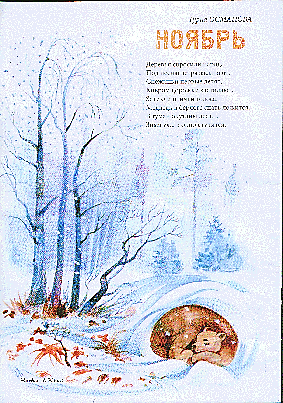 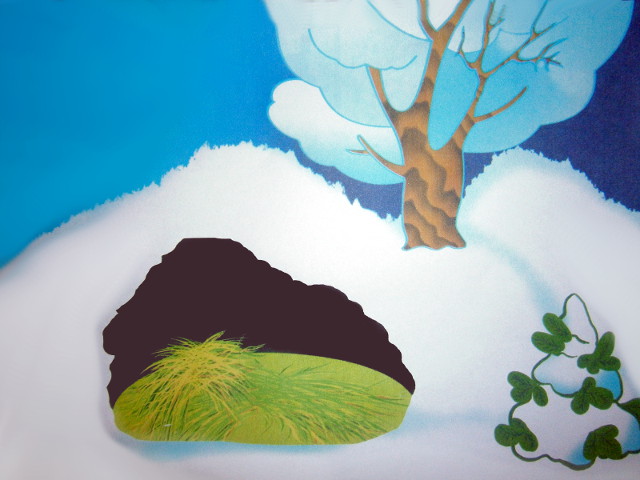 В берлоге
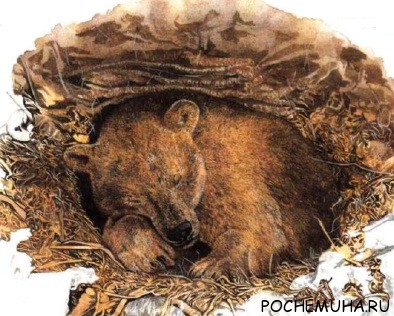 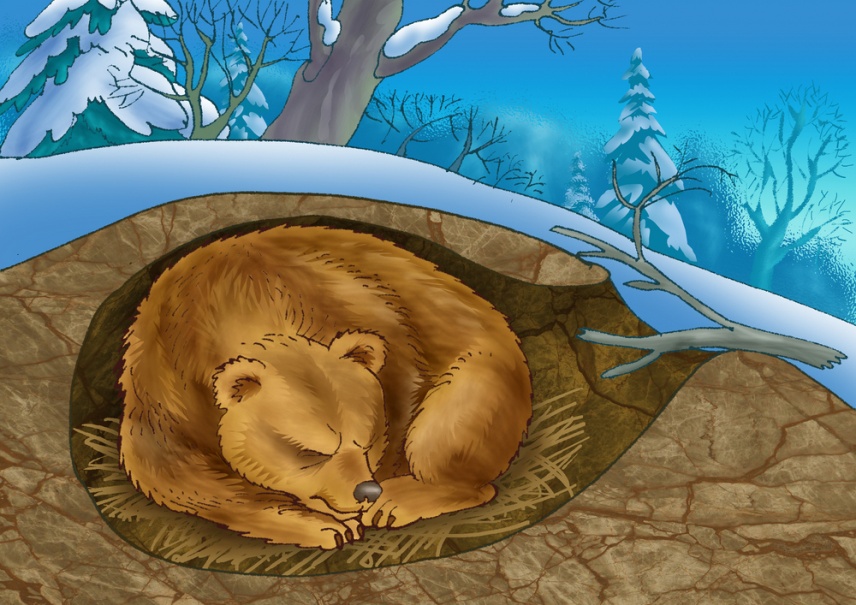 Осенью медведь делает себе берлогу.